TIM 4404Tourism Project Management3(2-2-5)
Benjaporn  Yaemjamuang
Group Project
creative work benefit society learn from real experience bring integrated knowledge into practice
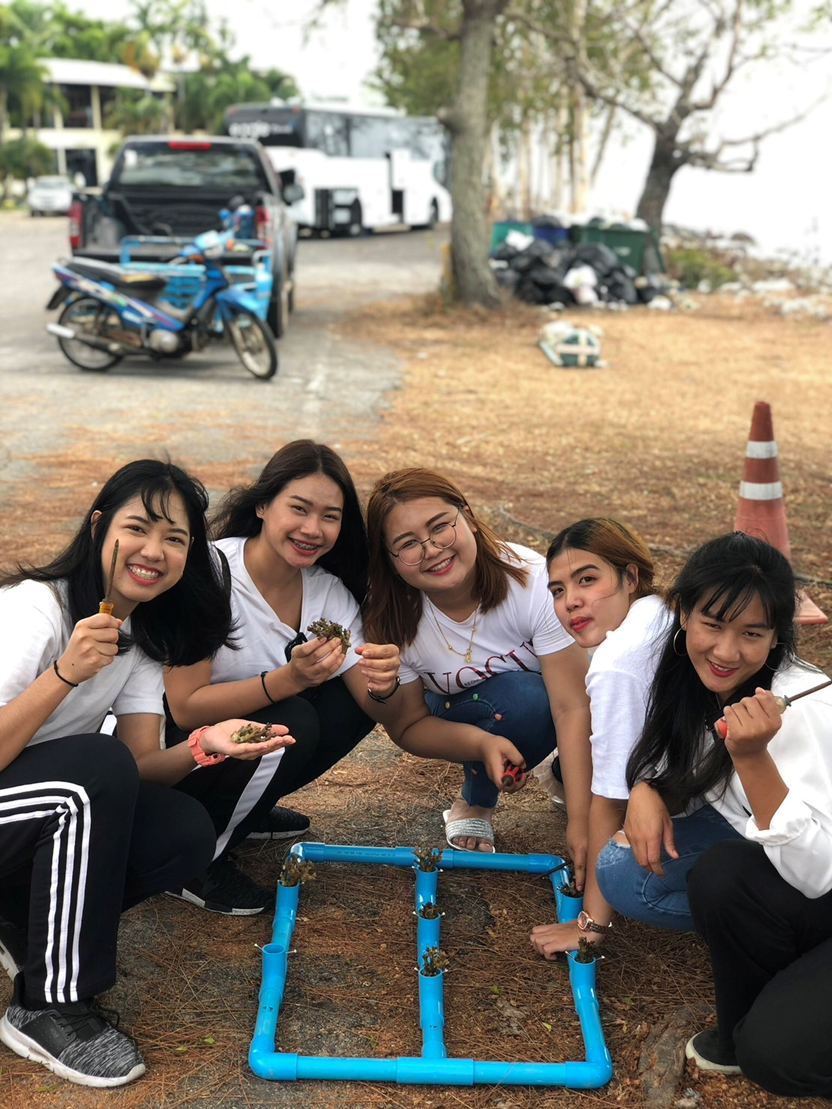 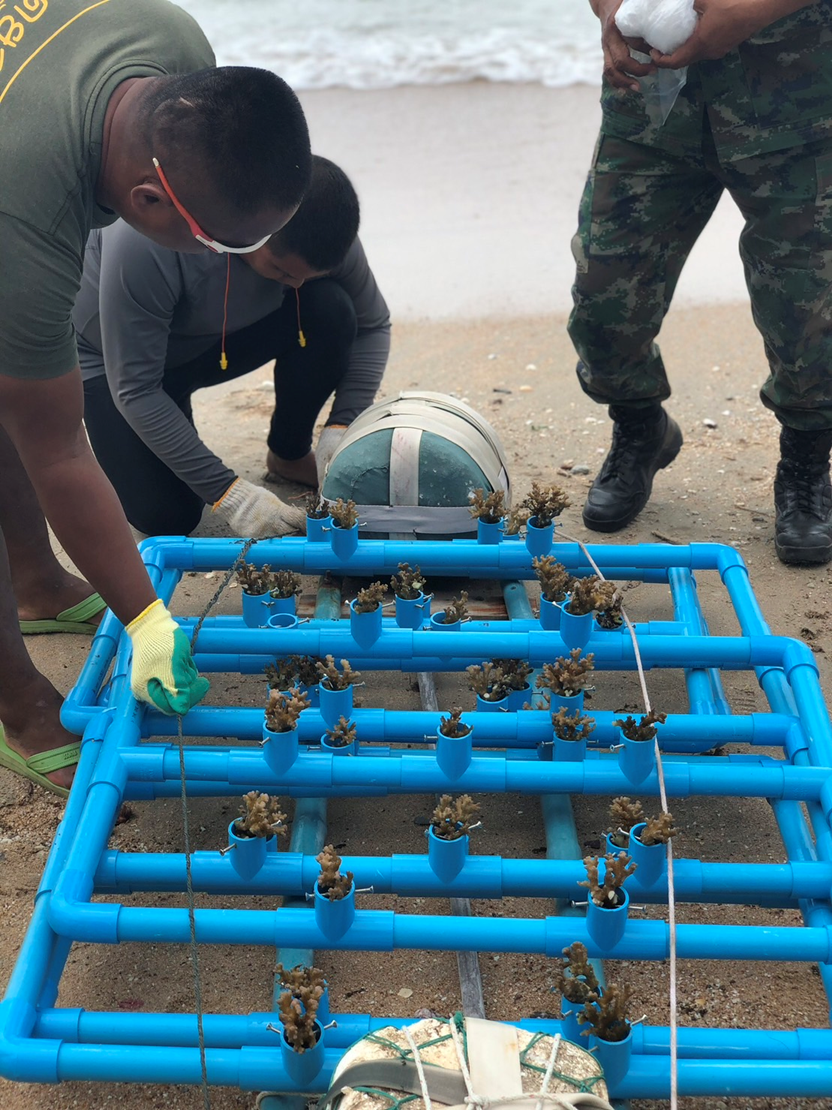 Public Relations Project
Introducing and promoting a good image of the tourism and service industry management field to make it known and interesting.
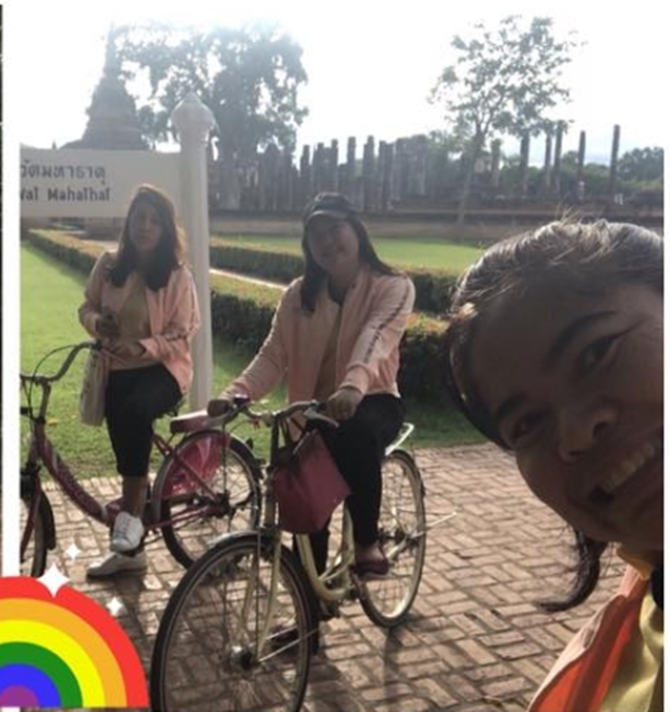 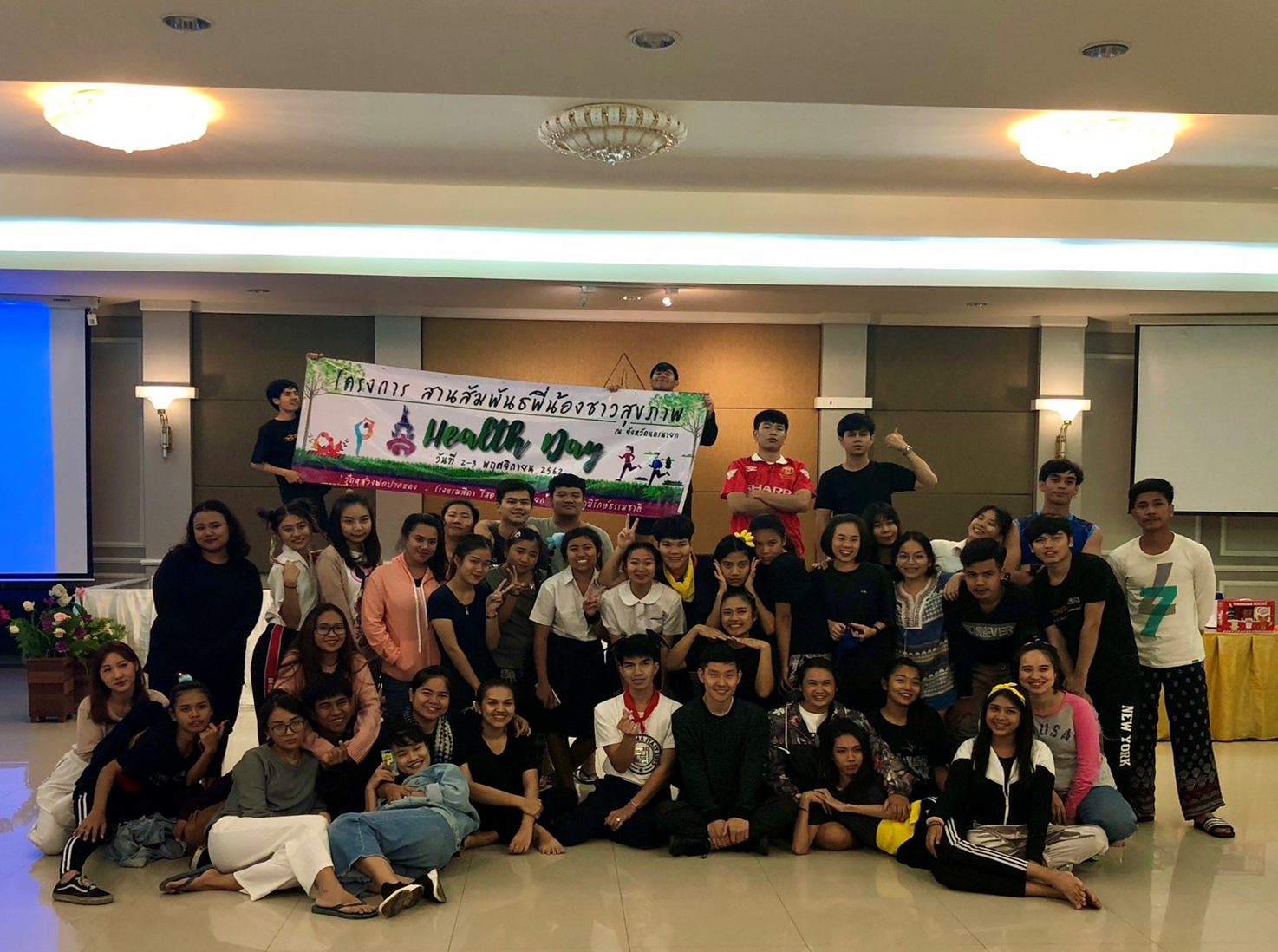 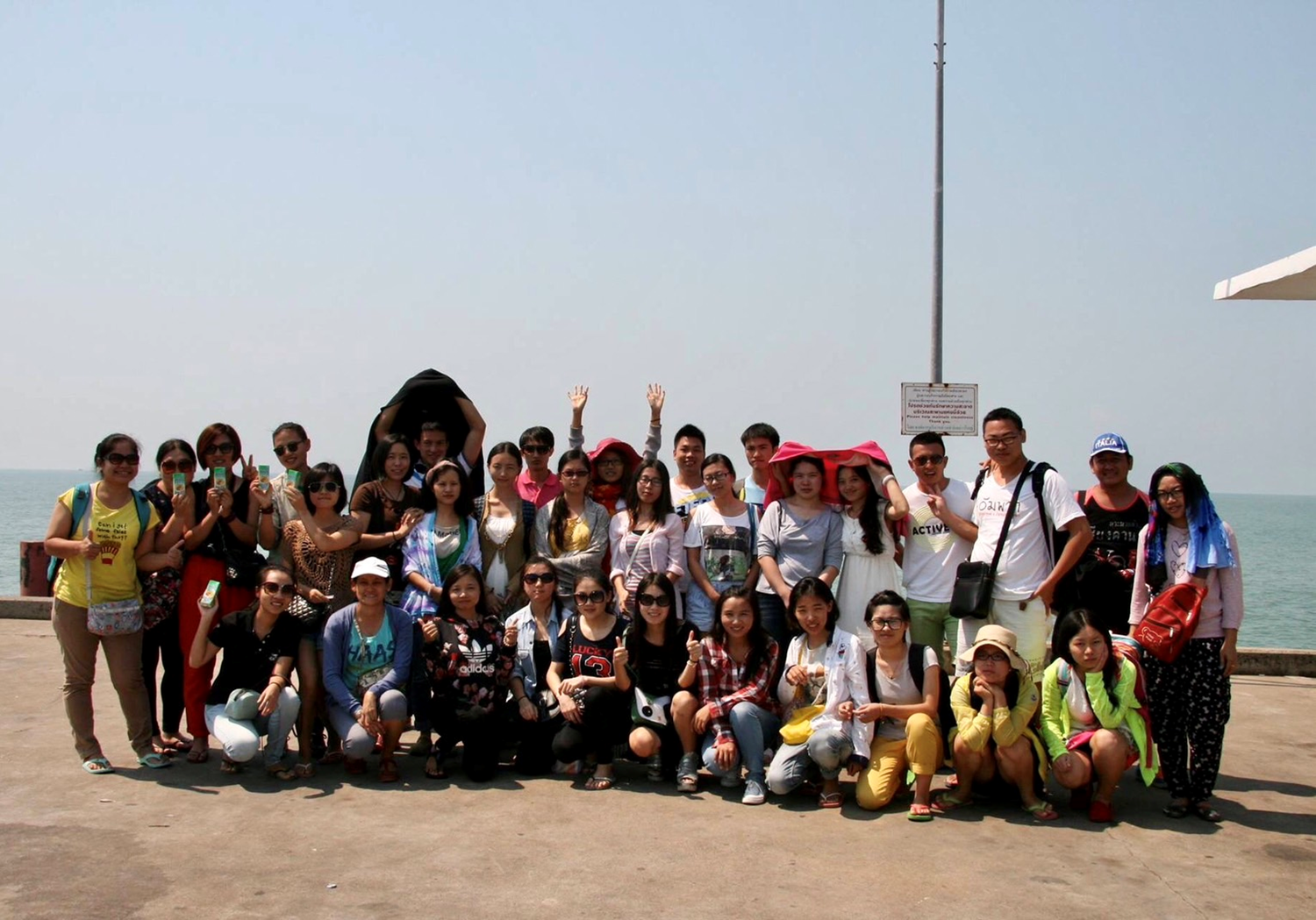 Involvement
Participate in activities both inside and outside the classroom information can be shared share your opinion in order to further develop
benjaporn.ya@ssru.ac.th